MEGFOA: ARPA Updates and Compliance and Reporting Guidance
Emily Swenson Brock 
ebrock@gfoa.org 
Federal Policy Director
February 17 2022
Roadmap
Part 1: ARPA and Final Rule Updates

Part 2: Compliance and Reporting
2
ARPA GFOA Guiding Principles
GFOA ARPA Guiding Principles
Temporary Nature of ARPA Funds

Care should be taken to avoid creating new programs or add-ons to existing programs that require an ongoing financial commitment.

Use of ARPA funds to cover operating deficits caused by COVID-19 should be considered temporary and additional budget restraint may be necessary to achieve/maintain structural balance in future budgets.

Investment in critical infrastructure is particularly well suited use of ARPA funds because it is a non-recurring expenditure that can be targeted to strategically important long- term assets that provide benefits over many years. However, care should be taken to assess any on-going operating costs that may be associated with the project.
4
GFOA ARPA Guiding Principles
ARPA Scanning and Partnering Efforts

Local jurisdictions should be cognizant of state-level ARPA efforts, especially regarding infrastructure, potential enhancements of state funding resources, and existing or new state law requirements.

Consider regional initiatives, including partnering with other ARPA recipients. It is possible there are many beneficiaries of ARPA funding within your community, such as schools, transportation agencies and local economic development authorities. Be sure to understand what they are planning and augment their efforts or create cooperative spending plans to enhance the structural financial condition of your community.
5
GFOA ARPA Guiding Principles
Take Time and Careful Consideration

Use other dedicated grants and programs first whenever possible and save ARPA funds for priorities not eligible for other federal and state assistance programs. 

Whenever possible, expenditures related to the ARPA funding should be spread over the qualifying period (through December 31, 2024) to enhance budgetary and financial stability. 

Adequate time should be taken to carefully consider all alternatives for the prudent use of ARPA funding prior to committing the resources to ensure the best use of the temporary funding.
6
Part 1: ARPA Final Rule Updates
Eligible Expenditures: Four Main Categories
COVID-19 or a negative economic impact
Premium pay for eligible workers
For government services to the extent of the loss of revenue
Investments in water, sewer and broadband infrastructure
8
[Speaker Notes: You don’t have to satisfy all four. All are mutually exclusive.]
FINAL RULE ISSUED
Final rule issued January 7, 2022
The final rule takes effect on April 1, 2022
If a use of funds complies with the final rule, Treasury will not take action to enforce the interim final rule, regardless of when the funds were used (e.g., if the IFR would not permit that use of funds); recipients can take advantage of the expanded flexibilities in the final rule now

Until April 1, the interim final rule remains in effect; funds used consistently with the IFR while it is in effect are in compliance with the SLFRF program
9
Expenditure Categories (EC)
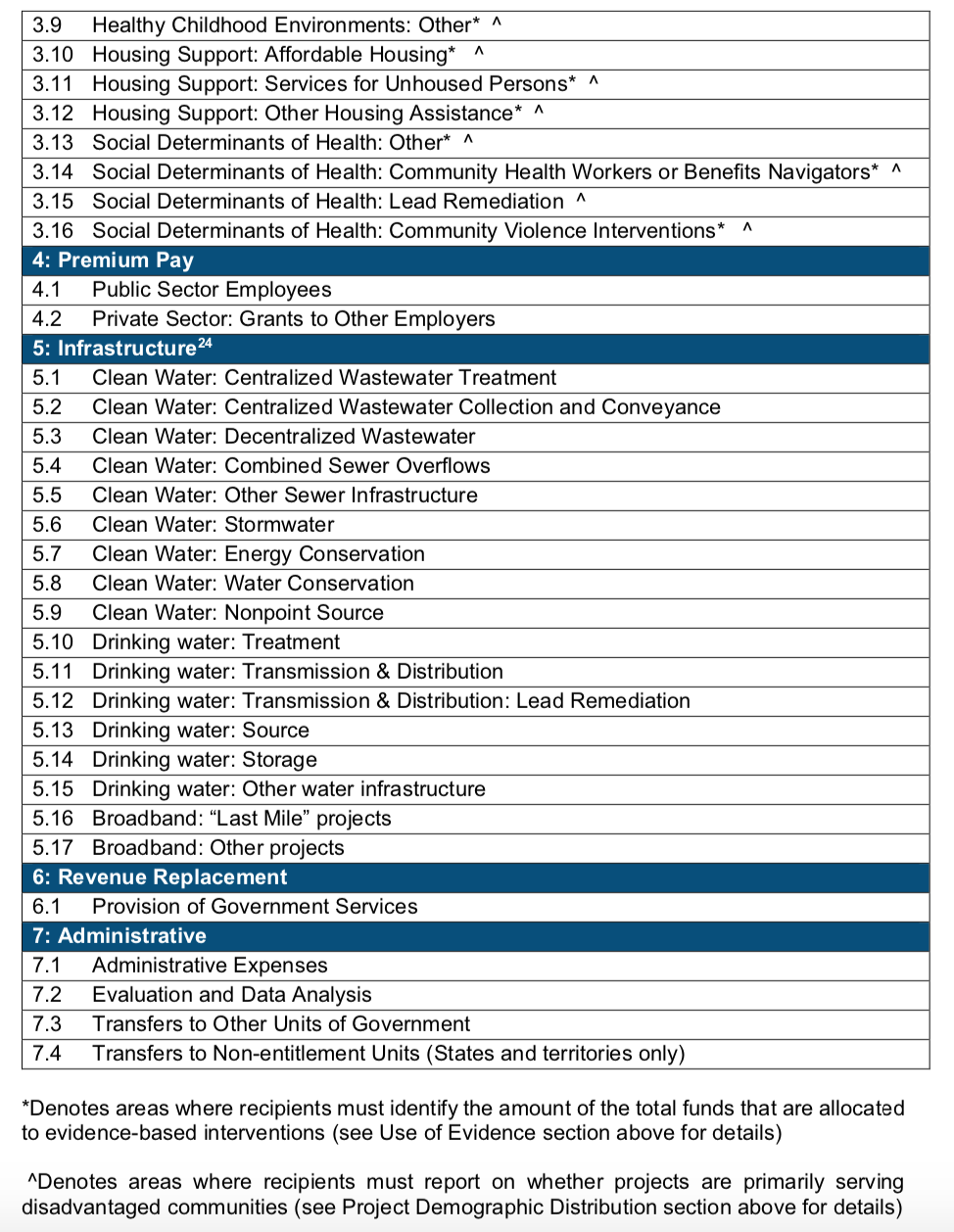 10
Prohibitions Further Clarified
11
A. Public Health & Negative Economic Impacts
A. Public Health & Negative Economic Impacts
13
Final Rule: Responding to COVID-19
Expanded and clarified eligible uses, including: 
Making affordable housing, childcare, early learning services, and services to address learning loss eligible to all impacted households
Clarifying eligible uses in disproportionately impacted communities, including certain community development and neighborhood revitalization activities
Clarifying eligible uses for disproportionately impacted small businesses, including rehabilitation of commercial properties and start-up or expansion assistance
Presumed Populations: 
Defines low- and moderate-income households and communities presumed impacted by the pandemic
Presumes low-income households and communities disproportionately impacted, in addition to Qualified Census Tracts and others
Presumes small businesses and non-profits operating in Qualified Census Tracts disproportionately impacted, among others
14
Final Rule: Eligibility Criteria
In general, to identify eligible uses of funds in this category, recipients should 
(1) identify a COVID-19 public health or economic impact on an individual or class (i.e., a group) and 
(2) design a program that responds to that impact.
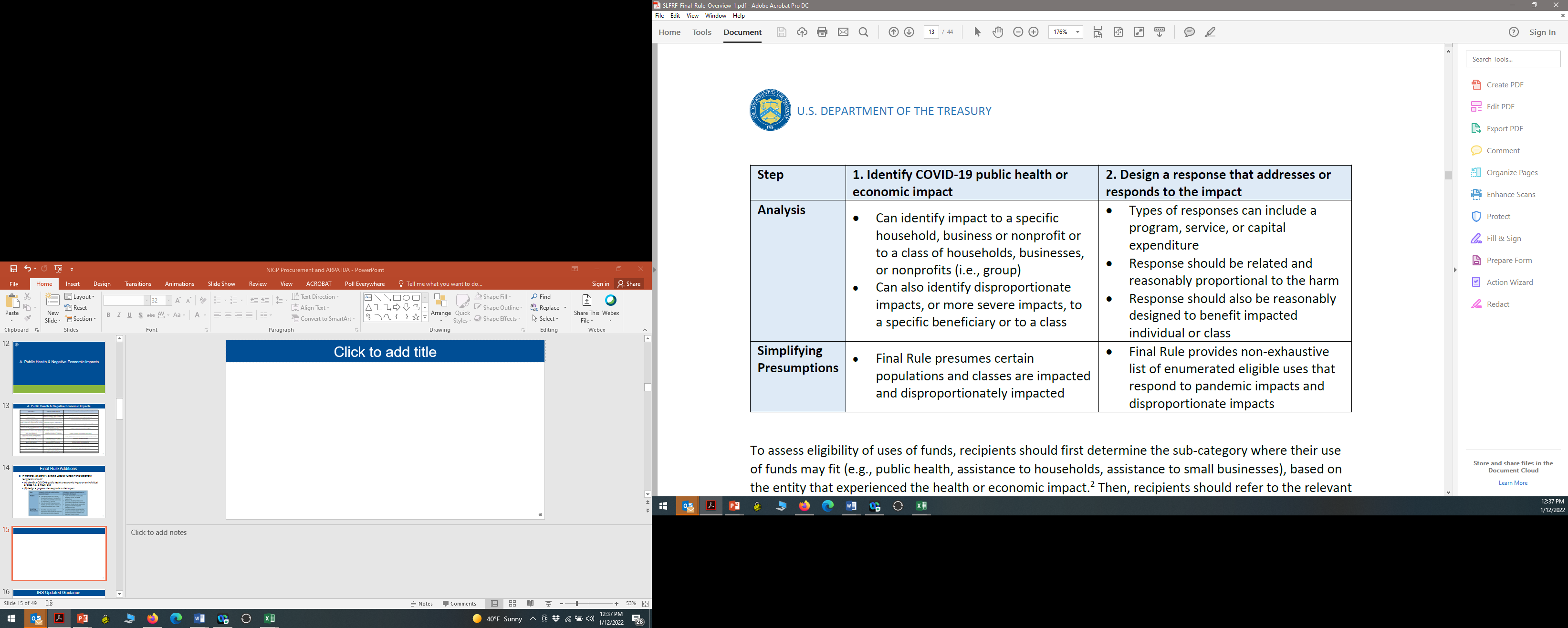 15
Final Rule: Public Sector Capacity
Public safety, public health, and human services staff 
Payroll and covered benefits for public safety, public health, health care, human services and similar employees of a recipient government through the period of performance
Limited to the portion of the employee’s time spent responding to COVID-19, though public health and safety staff primarily dedicated to COVID-19 response may be fully covered; recipients can use reasonable estimates to determine share of employee time
Government employment & rehiring public sector staff 



Effective service delivery
16
Final Rule: Capital Expenditures
Overall eligibility requirements 
Capital expenditures subject to same “related and reasonably proportional” standard as other uses
Recipients other than Tribal governments must complete Written Justification (WJ) for capital expenditures at or over $1 million 
WJ requires recipients to explain why a capital expenditure is appropriate and why the proposed capital expenditure is superior to alternatives
Depending on project size, recipients may be required to submit WJ with reporting; no pre-approval
Presumptions for capital expenditures
17
IRS Updated Guidance
On November 17, the IRS updated guidance regarding requirements for SLFRF payments to individuals. Click here to see the IRS Guidance. 

This key guidance includes:
Payments to individuals from SLFRF for utilities (or arrearages of utilities) is NOT considered income and therefore a Form 1099-MISC is not required.
Other cash transfers to individuals is not income, and therefore no Form 1099-MISC or other information return is required to be filed with the IRS or furnished to the recipient.
18
B. Premium Pay
B. PREMIUM PAY
20
Final Rule Additions
Eligible workers are those in critical infrastructure sectors

Essential work involves regular in-person interactions or physical handling of items handled by others

Pay must respond to worker needs:
Serves workers who: 
Earn at or below 150 percent of their state or county’s average annual wage, or
Are not exempt from Fair Labor Standards Act overtime rules
Or recipient provides written justification of how it meets needs
21
Final Rule Additions
Identify an eligible worker who are “needed to maintain continuity of operations of essential critical infrastructure sectors.
Verify that the eligible worker has maintained essential work in-person
Confirm that the premium pay “responds to” workers performing essential work during the covid-19 public health emergency
Is not exempt from the Fair Labor Standards Act overtime provisions
Is earning at or below 150 percent of their residing state or county’s annual wage
If does not meet above criteria, then submit written justification
22
EXAMPLE: King City, Oregon (Pop: 4,408)
State of Oregon Annual Average wage for all occupations = $55,349
Washington County Annual Average wage for all occupations = $73,226 
$73,226 x 150% = $109,839
In the case of King City there are only 2 employees that would exceed that figure with the addition of the Premium Pay.
Brief Narrative: As a small City with a limited tax base we are limited on what we can pay in salary. Most of our salaries are 1-2 thousand dollars a month lower that our neighboring City’s. We lack the ability to offer higher wages due to budgetary constraints and restrictions on tax adjustments. The City spends significant resources constantly hiring and retraining employees who leave for higher paying jobs that require less of the time and dedication. Retention is a significant problem for a small city. Regardless of the employee’s pay or position within our organization, every employee has worked the front line throughout this pandemic. 
Staff is proposing to limit the Premium Pay from $13 p/hr worked to $10 p/hr worked either directly or in support of the City’s Covid related response from April 1, 2020 when the emergency was first declared through the end of September 2021 in the following sectors: 
public service, public health, public safety, public welfare, public infrastructure, parks, maintenance, positions that support the continuity of the City’s essential operations.
23
IRS Updated Guidance
On November 17, the IRS updated guidance regarding requirements for SLFRF payments to individuals. Click here to see the IRS Guidance. 

This key guidance includes:
Premium pay amounts paid to employees are considered wages. Employers generally must withhold federal income tax as well as social security tax and Medicare tax from employees' wages. (Employers also may have to pay federal unemployment tax on the wages.)
Any payment from SLFRF that is in the nature of compensation for services, even a one-time payment (such as a hiring “bonus”), is considered wages.
24
C. Revenue Loss
Final Rule Additions
Recipients may determine their revenue loss by choosing between two options:
A standard allowance of up to $10 million in aggregate, not to exceed your award amount, during the program 
Calculating your jurisdiction’s specific revenue loss each year using Treasury’s formula, which compares actual revenue to a counterfactual trend.
26
[Speaker Notes: All recipients may elect to use this standard allowance instead of calculating lost revenue using the formula below, including those with total allocations of $10 million or less. Electing the standard allowance does not increase or decrease a recipient’s total allocation.]
What is Revenue?
What is OUT of the revenue calculation:
Federal transfers (even those flowing through the State) (IFR)
Intergovernmental transfers from your entity to your entity (Census p. 45)
Refunds and other correcting transactions (IFR)
Proceeds from the issuance of debt (IFR)
Must adjust actual revenue totals for the effect of tax cuts and tax increases that are adopted after January 6, 2022

What is IN?
Governments may elect to include revenues from utilities (water supply, electric power, gas supply, and public mass transit systems) Census p. 65
Everything not listed above
taxes, fees and other revenues to support public services
Including Fees generated by the underlying economy 
Component units and enterprise funds
civic center, zoo, parking, ports, sports stadiums etc. etc. etc.
27
C. Revenue Loss
28
Process for Revenue Replacement
Look at the past 2019 base year revenue
Recipients average annual growth of the past three fiscal years
Apply 5.2% growth rate or greater to annual revenues collected 
Multiplier applies to the revenue collected in each calendar or each fiscal year
Choice is up to the issuer
Must be consistent throughout the period of performance
Compare projected growth revenue to actuals collected
If actual exceeds projected, collection is zero for that year
29
C. Revenue Loss
30
Major Procurement Considerations
Be careful of any of the recaptured revenue placed in the General Fund
Still SLFRP funding
Still subject to Uniform Guidance
Still subject to the bounds of the law

SEFA reporting is required when the expenditure occurs
31
D. Water/Sewer & Broadband Infrastructure
D. Water/Sewer
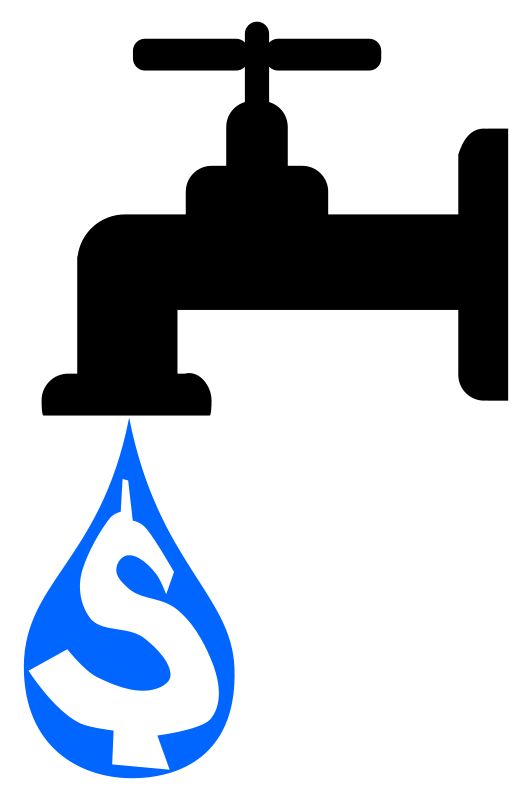 Necessary investments in projects that: 
Improve access to clean drinking water.
Improve wastewater and stormwater infrastructure systems.
Provide access to high-quality broadband service. 
Necessary Investment: 
Designed to provide an adequate minimum level of service and are unlikely to be made using private sources of funds. 
Give priority to those most in need
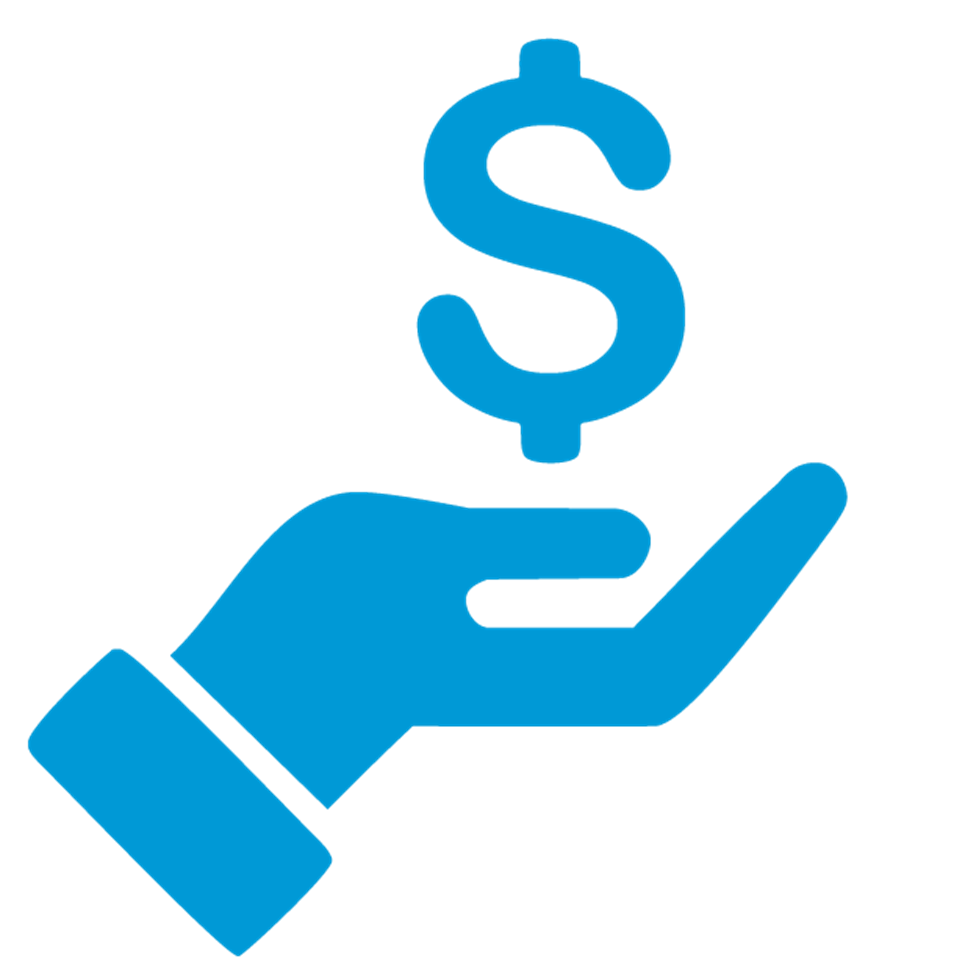 Final Rule Additions
Invest in water, sewer, and broadband infrastructure, making necessary investments to improve access to clean drinking water, to support vital wastewater and stormwater infrastructure, and to expand affordable access to broadband internet. 
Recipients may fund a broad range of water and sewer projects, including those eligible under the EPA’s Clean Water State Revolving Fund, EPA’s Drinking Water State Revolving Fund, and certain additional projects:
Broader set of lead remediation projects, including faucets, fixtures, and internal plumbing in schools and childcare facilities 
Additional types of stormwater infrastructure, such as culverts
Residential wells
Certain dam and reservoir rehabilitation
34
D. Water/Sewer
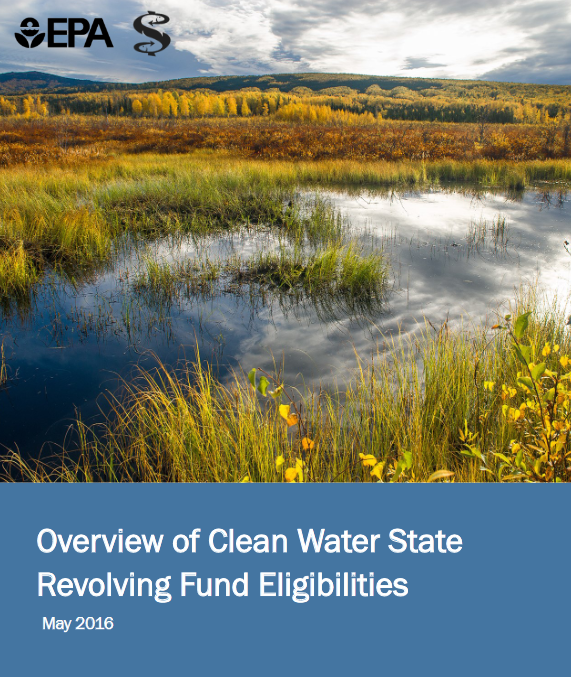 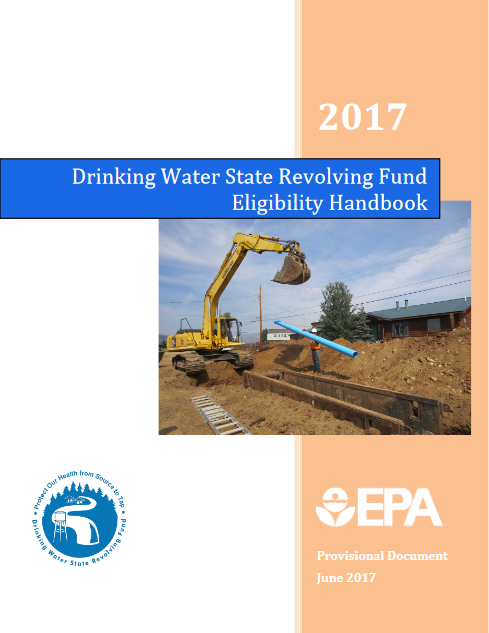 CWSRF List of State Contacts
DWSRF List of State Contacts
D. Broadband
Build broadband infrastructure with modern technologies in mind, specifically projects that deliver services offering:
Reliable 100 Mbps download and 100 Mbps upload speeds, unless impracticable due to topography, geography, or financial cost. 
Assisting underserved households and businesses:
Meet household/business needs, such as:
Ability to work from home, receive education online, use health applications online etc. 
Treasury interprets “businesses” in the context of Broadband Infrastructure broadly to include: 
Non-residential users of broadband, including private businesses and institutions that serve the public, such as schools, libraries, healthcare facilities, and public safety organizations.
36
Final Rule Additions
Invest in water, sewer, and broadband infrastructure, making necessary investments to improve access to clean drinking water, to support vital wastewater and stormwater infrastructure, and to expand affordable access to broadband internet. 

Recipients may fund high-speed broadband infrastructure in areas of need that the recipient identifies, such as areas without access to adequate speeds, affordable options, or where connections are inconsistent or unreliable:
Under the IFR, recipients were required to invest in households and businesses without reliable wireline 25/3 Mbps 
Final rule broadens flexibility by encouraging recipients to invest in locations without reliable wireline 100/20 Mbps but enables recipients to identify additional need for investment (e.g., affordability) 
Final rule also adds an affordability requirement
37
Procurement Questions
Recipients do not need approval from Treasury to determine whether an investment in a water, sewer, or broadband project is eligible under the SLFRF. 
Each recipient should review the IFR in order to make its own assessment of whether its intended project meets the eligibility criteria in the IFR. 
Major procurement considerations include 
Davis Bacon Requirements (and/or project labor agreements)
Employees and contractors working on the project
Technology minimum standards
38
Part 2: Compliance & Reporting
Compliance and Reporting Guidance
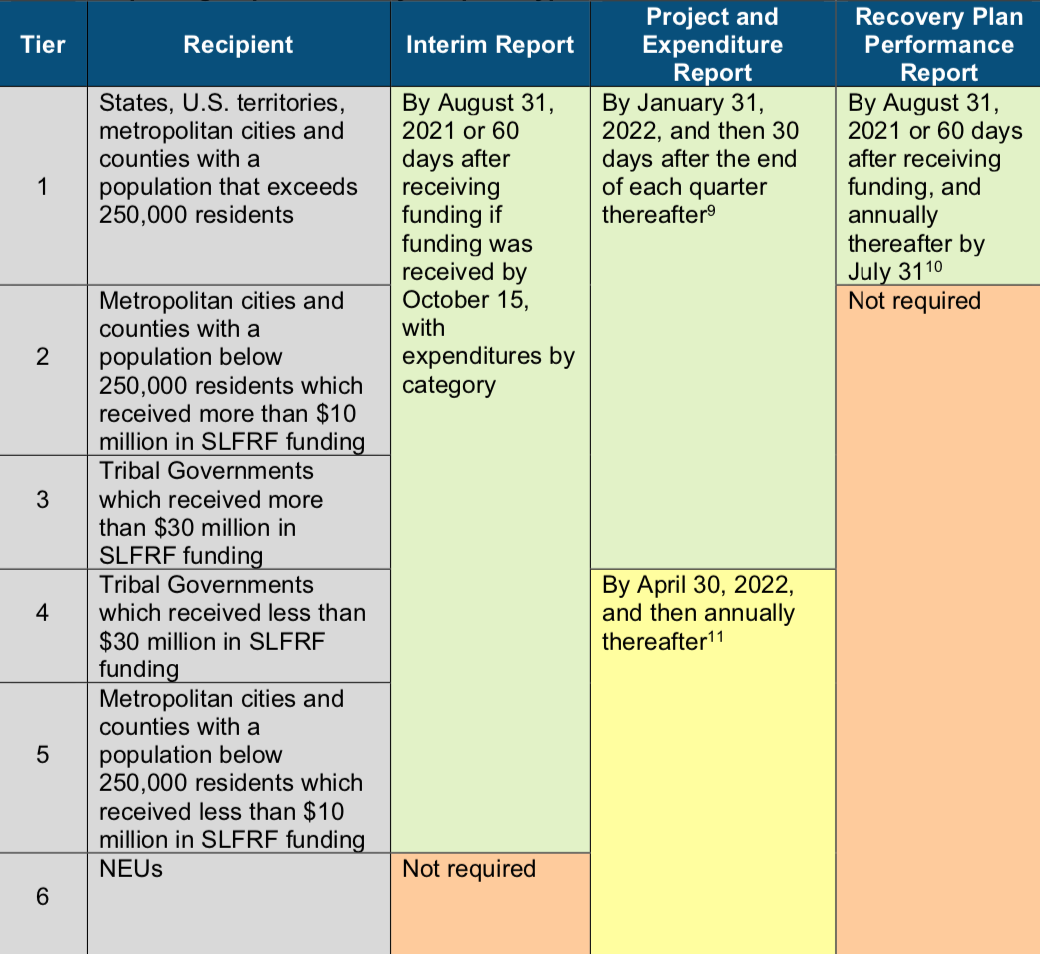 40
[Speaker Notes: https://home.treasury.gov/system/files/136/SLFRF-Compliance-and-Reporting-Guidance.pdf]
Key Responsibilities
Key Procurement Responsibilities #1:
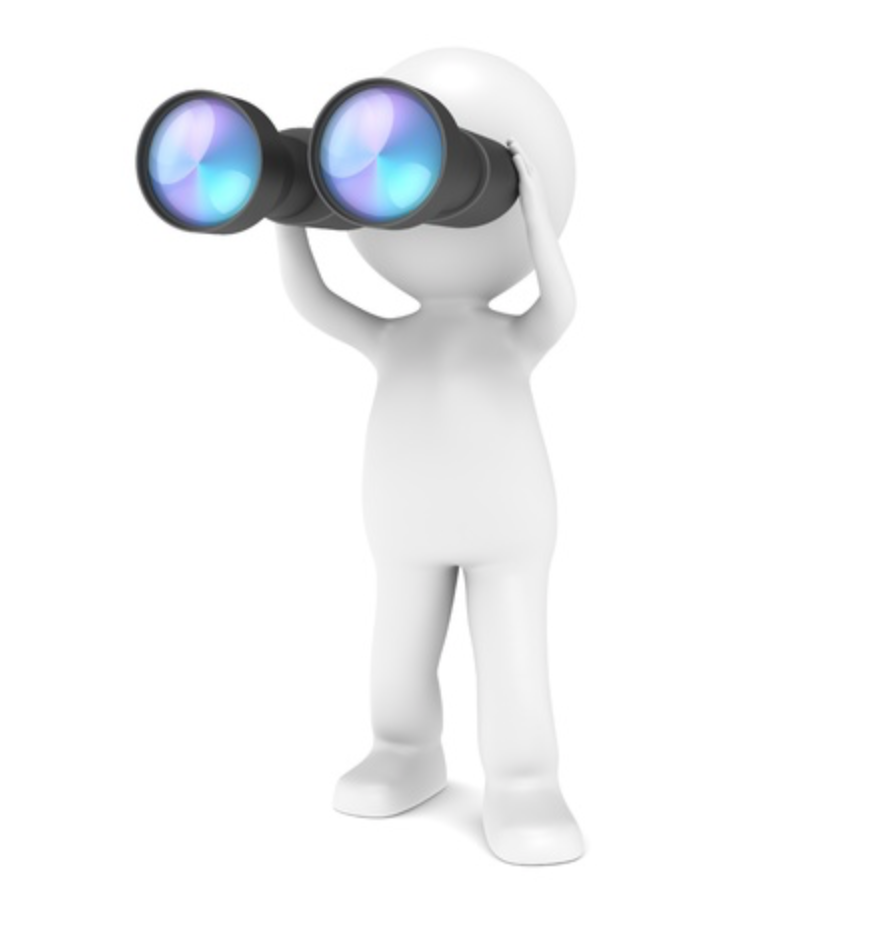 Treasury Resources

Treasury’s Main SLFRF Page
NEU Homepage
Interim Final Rule 
FAQs (Main)
FAQs (on Distribution of Funds to NEUs)
Non-entitlement Unit of Local Government Checklist for Requesting Initial Payment
Award Terms and Conditions for Non-entitlement Units of Local Government
Assurances of Compliance with Title VI of the Civil Rights Act of 1964
Status of Payments to States for Distribution to Non-entitlement Units of Local Government
Compliance and Reporting
GFOA Resources

Coronavirus Response Resource Center
Analysis of the American Rescue Plan
ARPA Revenue Replacement Calculator
GFOA Guiding Principles
42
Key Procurement Responsibilities #2:
Key Procurement Responsibilities #3:
Key Procurement Responsibilities #4:
Key Procurement Responsibilities #4:
Key Procurement Responsibilities #5:
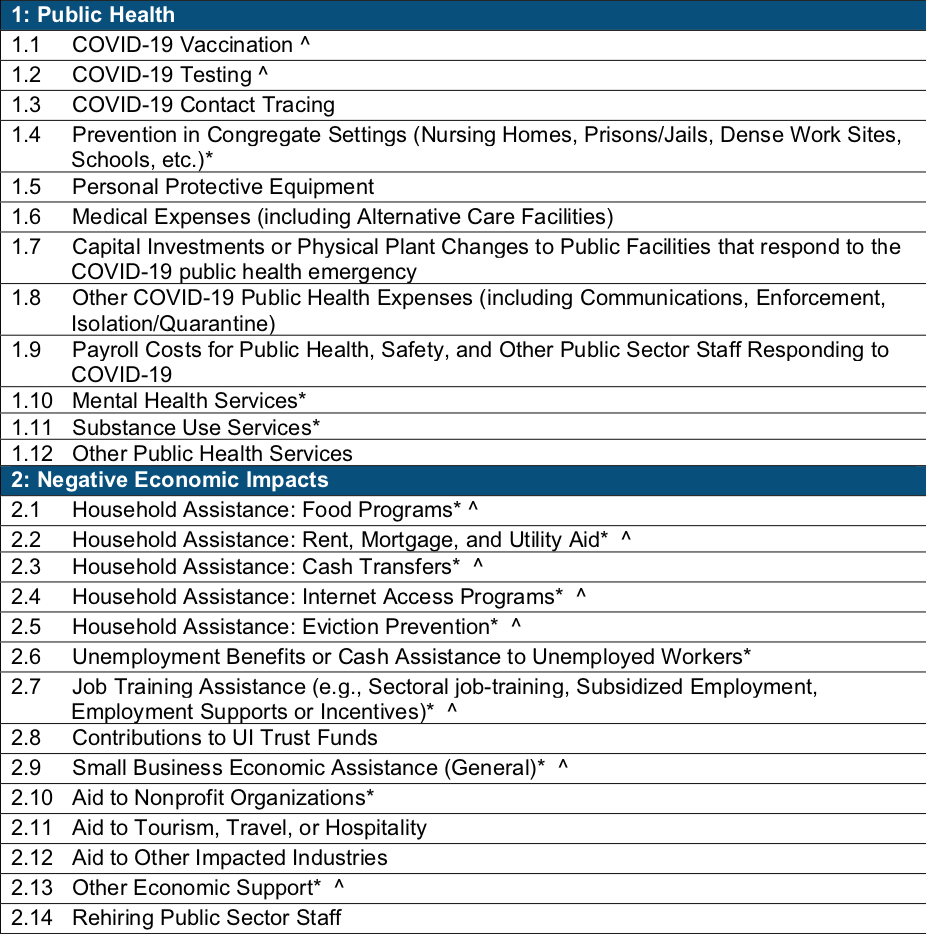 EC must be used to categorize each project.
* symbol denotes areas where recipients must identify the amount of the total funds that are allocated to evidence-based interventions.
^ symbol denotes areas where recipients must report on whether projects are primarily serving disadvantaged communities.
Project demographic distribution
See Y’all in Austin!
48
Thank you!